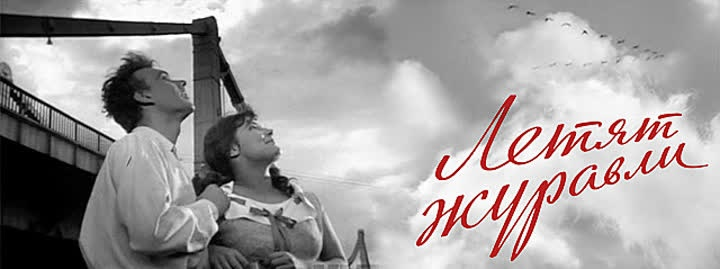 РАБОЧИЙ ЛИСТ ПО ИСТОРИИ РОССИИ «ХАРАКТЕРИСТИКА ФИЛЬМА
 «ЛЕТЯТ ЖУРАВЛИ»
Учитель истории и обществознания 
Гбоу лнр «беловодский лицей «лидер»
Погорелая Лариса Николаевна